Муниципальное бюджетное дошкольное образовательное учреждение 
«Детский сад комбинированного вида № 19 «Рябинка» __________________________________________________________________
658204, г. Рубцовск, ул.Комсомольская, ул.Киевская, 3 
тел.: (38557) 7-59-69, 7-59-70
 Е-mail: ryabinka.detskiysad19@mail.ru
Здоровье сберегающие технологии в образовательном процессе ДОУ
Подготовила: 
Агеева Маргарита Александровна
«Детям совершенно так же, как и взрослым, хочется быть здоровыми и сильными, только дети не знают, что для этого надо делать. Объясни им, и они будут беречься»

Януш Корчак
Здоровьесберегающая технология - это система мер, включающая взаимосвязь и взаимодействие всех факторов образовательной среды, направленных на сохранение здоровья ребенка на всех этапах его обучения и развития
Цели и задачи здоровьесберегающих технологий:
- обеспечить высокий реальный уровень здоровья детей;
- сформировать у детей осознанное отношение ребенка к здоровью и жизни человека;
- создать условия для сохранения здоровья детей;
- сформировать необходимые знания, умения и навыки здорового образа жизни, научить использовать полученные знания в повседневной жизни;
- поддержать здоровьесберегающую компетенцию дошкольника, позволяющую ему самостоятельно и эффективно решать задачи здорового образа жизни и безопасного поведения.
К здоровьесберегающим технологиям относятся:
- утренняя гимнастика
- гимнастика для глаз
- воздушные процедуры
- пальчиковая гимнастика
-дыхательная гимнастика
- гимнастика пробуждения
- подвижные игры
- ходьба по массажным дорожкам
- закаливание
- артикуляционная гимнастик
Утро в нашей группе начинается с утренней гимнастики.Цель: создать у детей хорошее настроение, поднять мышечный тонус.Используем разные виды гимнастики:- игровую- сюжетную- ритмическую.
Ежедневно проводим гимнастику после сна
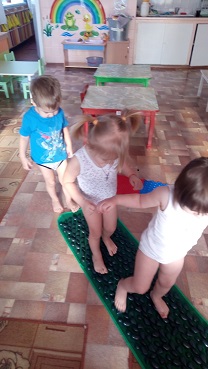 Цель : поднять мышечный тонус детей, настроение. Комплекс гимнастики после сна не должен дублировать утреннюю гимнастику. Гимнастику после сна мы проводим в постели и заканчиваем упражнениями на дыхание. Такая гимнастика носит игровой характер. Также после сна мы проводим самомассаж. Затем переходим к прохождению по массажной дорожке и закаливающим процедурам (умывание прохладной водой).
Умывание прохладной водой
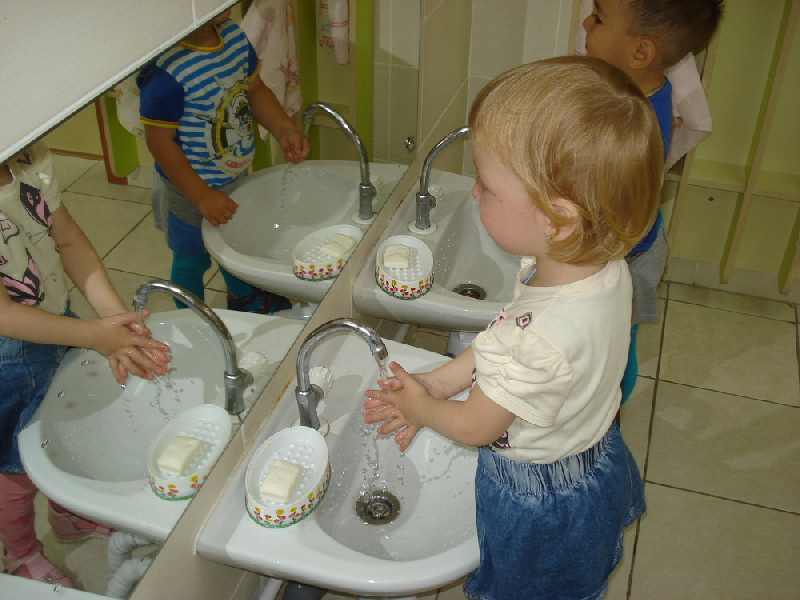 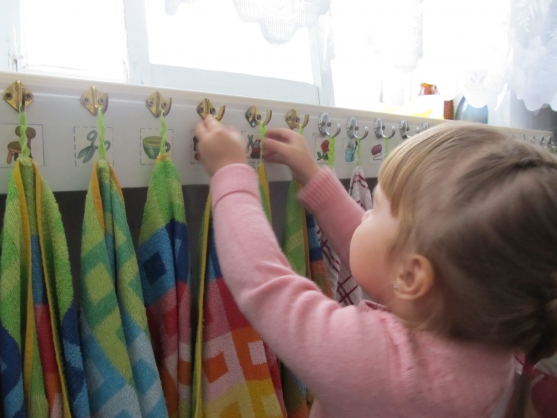 Подвижные игры
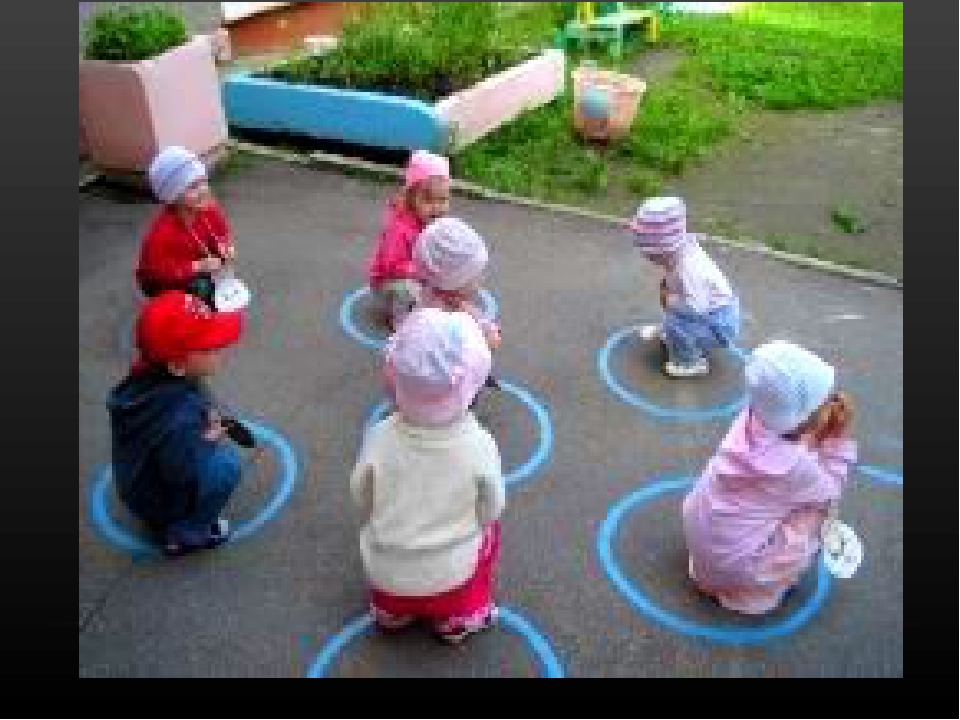 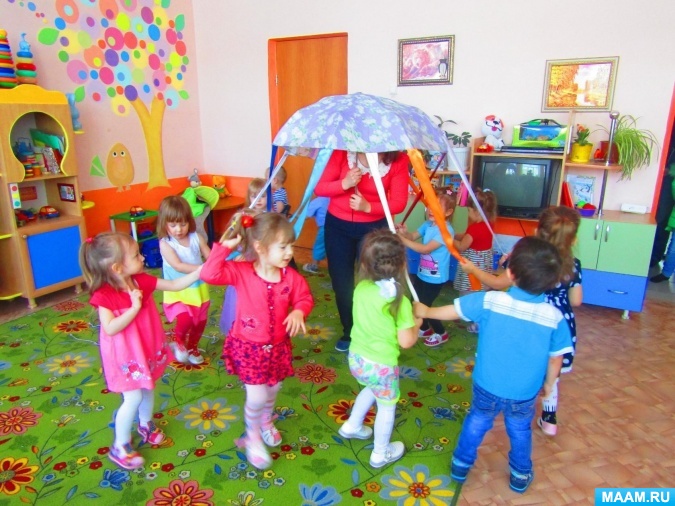 Спасибо за внимание!